Every Student Succeeds Act
in Iowa
Federal Programs Webinar Series: Title I, Part D
March 31, 2021
1
Introduction to the Title I, Part D (Neglected and Delinquent) 
Brief Program Overview
Definition of Terms

Leveraging Title I, Part D For Positive Student Outcomes

Funding

Question and Answer
Federal Programs Webinar Series: Title I, Part D
The purpose of today’s webinar is to provide information pertinent to state agencies and local education agencies regarding Title I, Part D programs serving students living in neglected and delinquent facilities.
2
Questions?
Please type your questions into the Q&A screen (found at the bottom of your Zoom window)
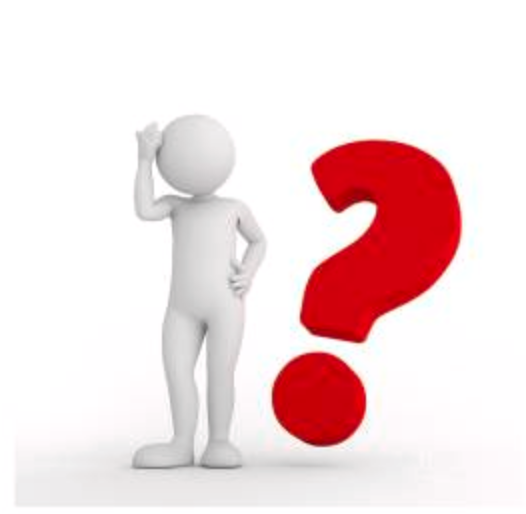 3
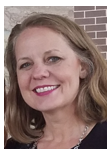 Your Presenters
Iowa Department of Education

Geri McMahon
Administrative Consultant

Emily Teeter
Program Consultant

Susan Walkup
Program Consultant
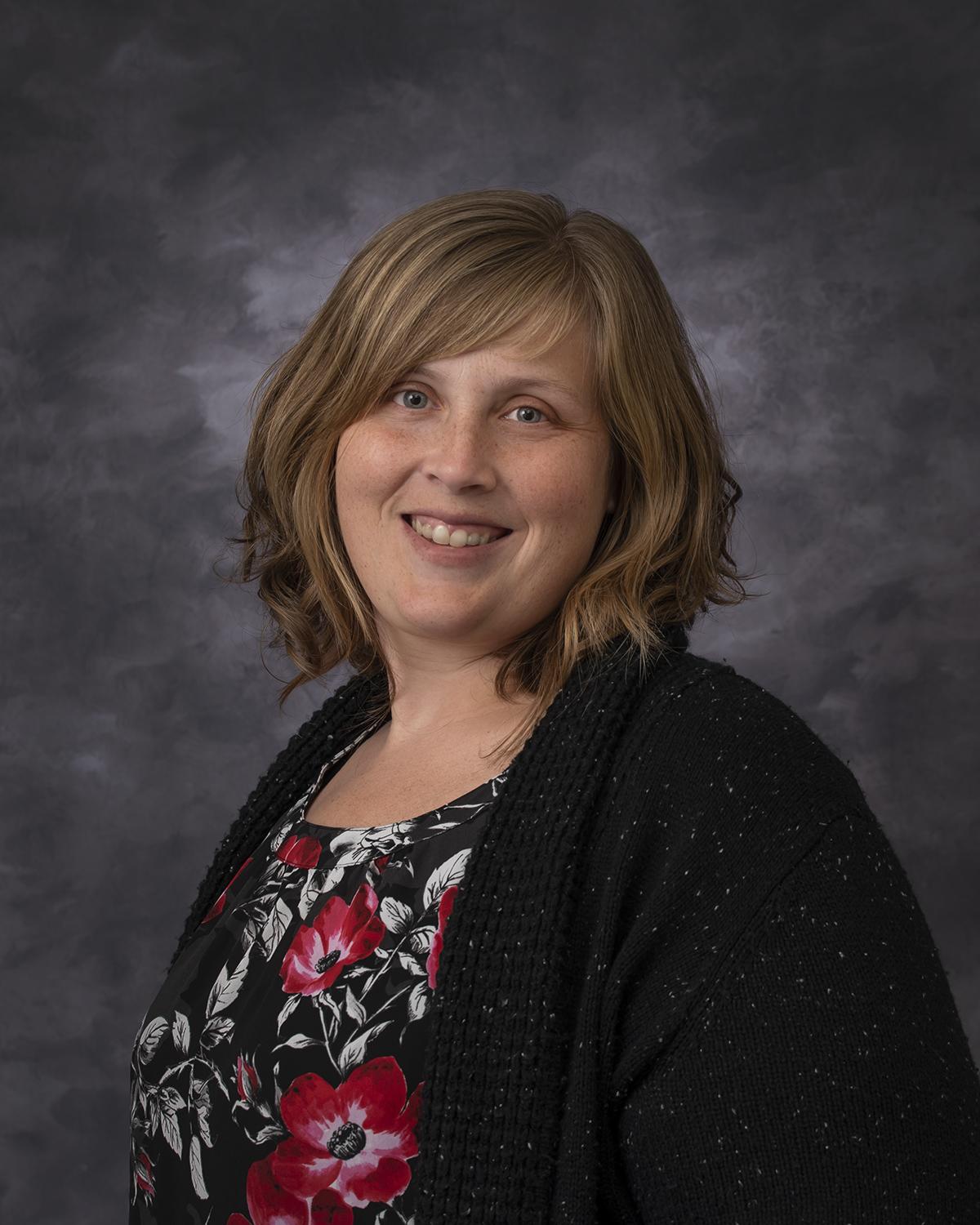 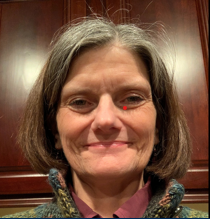 4
1. Introduction to the Title I, Part D    (Neglected and Delinquent)
Brief Overview and Definition of Terms
5
Federal Program Purpose

The purpose of Title I, Part D is to:
Carry out high quality education programs to prepare children/youth for secondary school completion, training, employment or further education; 
Provide appropriate services to facilitate the transition of youth from residential facilities/institutions to further their education or employment; and
Operate programs in local schools for children/youth returning from placement with a support system to ensure their continued education and involvement of their families and communities.
Title I, Part D Purpose
6
Federal Program Definition
Title I, Part D, Section 1401:
Prevention and Intervention Programs for Children and Youth Who Are Neglected, Delinquent and At-Risk

Subpart 1
State Agency Programs
Subpart 2
Local Education Agency Programs
Title I, Part D: Overview
7
Useful Definitions:Title I, Part DSection 1432
Subpart 1: State Agency
Adult Correctional Institutions
Juvenile Corrections
Community Day Program
Subpart 2: Local Education Agency
Locally Operated Correctional Facility (secure)
Delinquent Facility (secure)
Juvenile Detention (secure)
Neglected Facility (non-secure)
8
Useful Definitions:
A regular program of instruction is an educational program (not beyond grade 12) in a residential facility for children and youth who are neglected or delinquent that consists of classroom instruction in basic school subjects, such as reading, math, vocationally oriented subjects, and that is supported by non-federal funds.
A needs assessment is a process by which state agencies and local education agencies identify and address the needs, or “gaps” between current conditions and desired conditions. A needs assessment should guide the development of a comprehensive program plan and help establish benchmarks for evaluating a program.
9
2. Leveraging Title I, Part DFor Positive Student Outcomes
Continuous Improvement Process, Program Planning and Resources
10
A Focus on 
Continuous Improvement










Continuous Improvement Leadership
Key Focus Areas
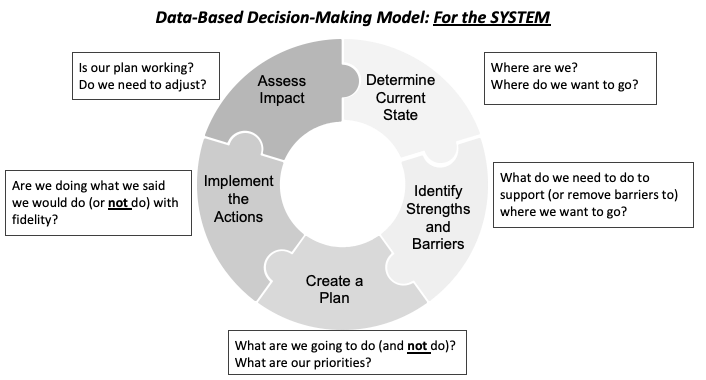 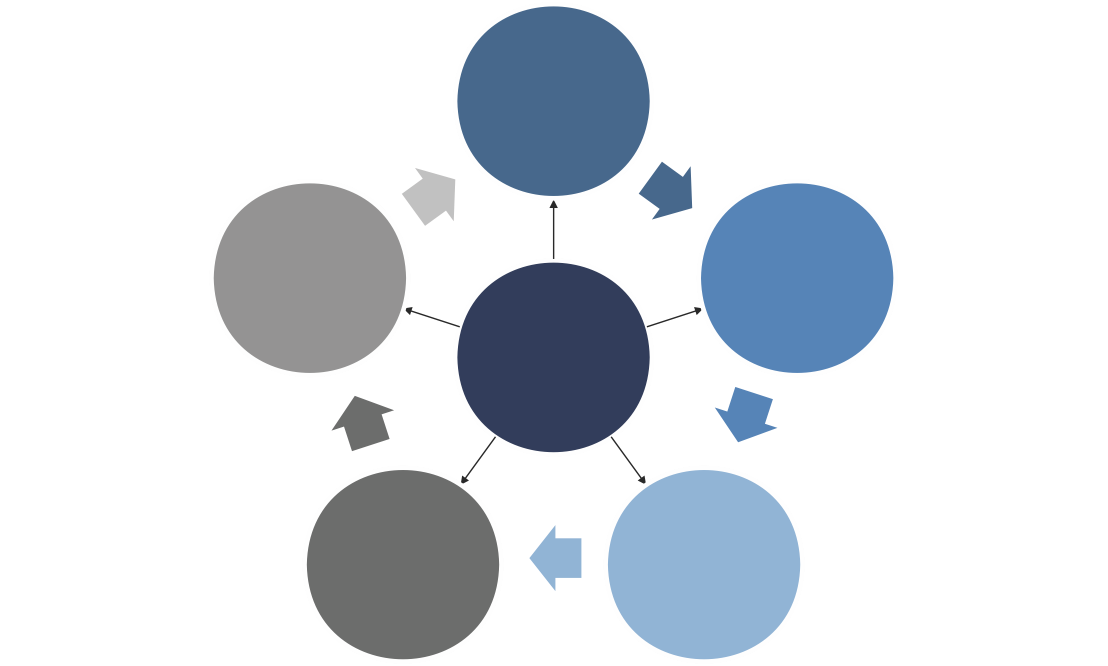 11
Determine Current State
Where are we now? 

Focus on Educational Stability by Working Together
Review Policies, Procedures & Practices
Interagency Communication & Collaboration
Roles and responsibilities matrix
Work together to improve outcomes
Formalized meeting coordination
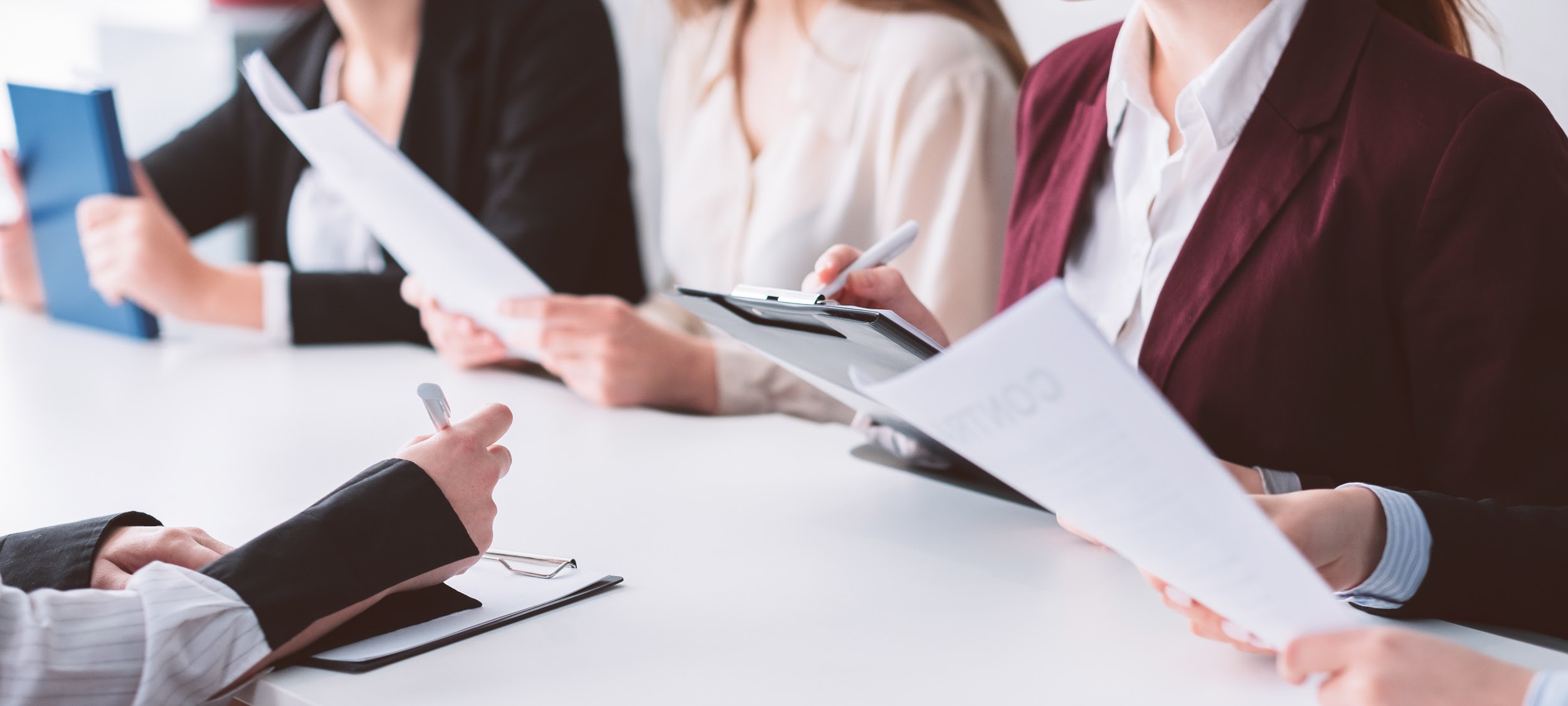 12
Identify What is Needed
What do we do to support where we want to be?

Determine purpose & scope of a needs assessment
Develop your team
Develop questions & data to collect
Analyze data
Identify needs
Set priorities
13
Create a Plan
What Data is required for Federal and State Monitoring?

Data Collection Review
Review Current Data Collections 
CSPR
Pre / Post Testing
Transitions
Intake Planning
Discharge Process Review
Follow-up
Data Analysis
14
Implement the Plan:
Focus on Transition Planning
The Transition Process

Effective Transitions are
Coordinated
Outcome-oriented process
Successful movement between the facility and the community
15
Implement the Plan with Fidelity
Transition Stages
Entry
Residence
Discharge Planning/Exit
After Care / Follow-up
16
Implement the Plan with Fidelity
Participants could include, but are not limited to,
Youth
Education Staff 
Parent/Guardian
Referring Worker (DHS/JCS)
Transition Specialist
Mental Health Staff
Academic Advisor
Facility Staff 
Community Based Services
17
How Do We Know What We Are Doing is Working?
Is Our Plan Working?
Review objectives used in planning
Analyze data 
outcomes
processes
Meet Objectives
Do We Need to Adjust?
Adjust
Next Steps
Assess the Impact
18
Assess the Impact
(Program Evaluation)
Subpart 3: Program Evaluation
Determine Scope of Evaluation
determine program impact on participants (credit accrual, graduation, transition)
Determine Evaluation Measures
using multiple data points
Evaluation Results
use results to plan & improve subsequent programs
Title I, Part D Subpart 3section 1431
19
Key Focus Areas for Transition Planning
Key Areas to Focus on to Improve Transition Outcomes for Youth Living in Neglected and Delinquent Facilities
Transition Teaming
Efficient Records Transfer
Written Transition Plans
Evidence Based Programs
Academic
Social Emotional Behavioral Health
Family Engagement
Regular Tracking & Monitoring
Professional Development
20
Office of Elementary & Secondary Education (OESE)
OESE N & D Resources Webpage
ESSA Definition of Evidence-Based
Iowa ESSA Guidance and Allocations
Iowa ESSA Support Site
Supplement and Not Supplant Guidance
Iowa ESSA Plan - N & D section (p. 97-100)
Transition Toolkit (NDTAC)
Support Success with SEBH Infographic
Professional Development (ESSA Infrastructure)
Enhance Universal Instruction Through Accelerating Learning
SEL Signature Practices
Resources
21
3. Funding
Appropriate Uses of Funds and Submitting Claims
22
As per section 1118(b)(1), Title I funds must be used to supplement (and not supplant) state, local, and other federal funds. Federal funds must be additive and should not take the place of state, local, or other federal funds already required for educational programming provided in neglected or delinquent facilities.
Supplement Not Supplant
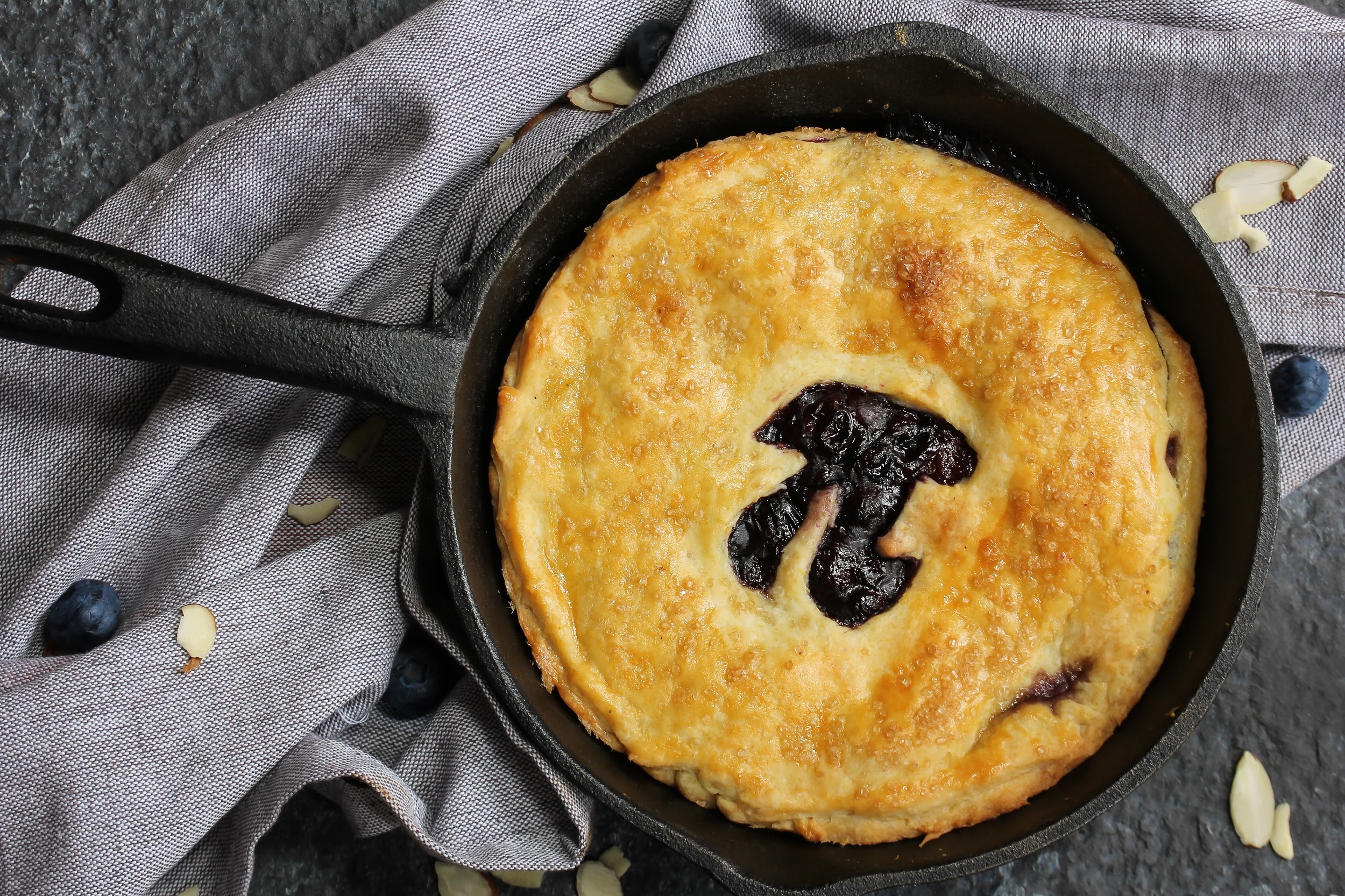 Supplement
Adds to the current revenues and expenses funded by local, state, and/or other federal funds
Supplant
Takes the place of a current expense funded by local, state, and/or other federal funds
23
How can Title I, Part D Funds be Used?
 
Costs should be allowable
Provide benefit to the program
Costs should be reasonable 
Costs are necessary to accomplish the program objectives
Appropriate Uses of Funds
24
Appropriate Uses of Funding
25
Appropriate Uses of Funding
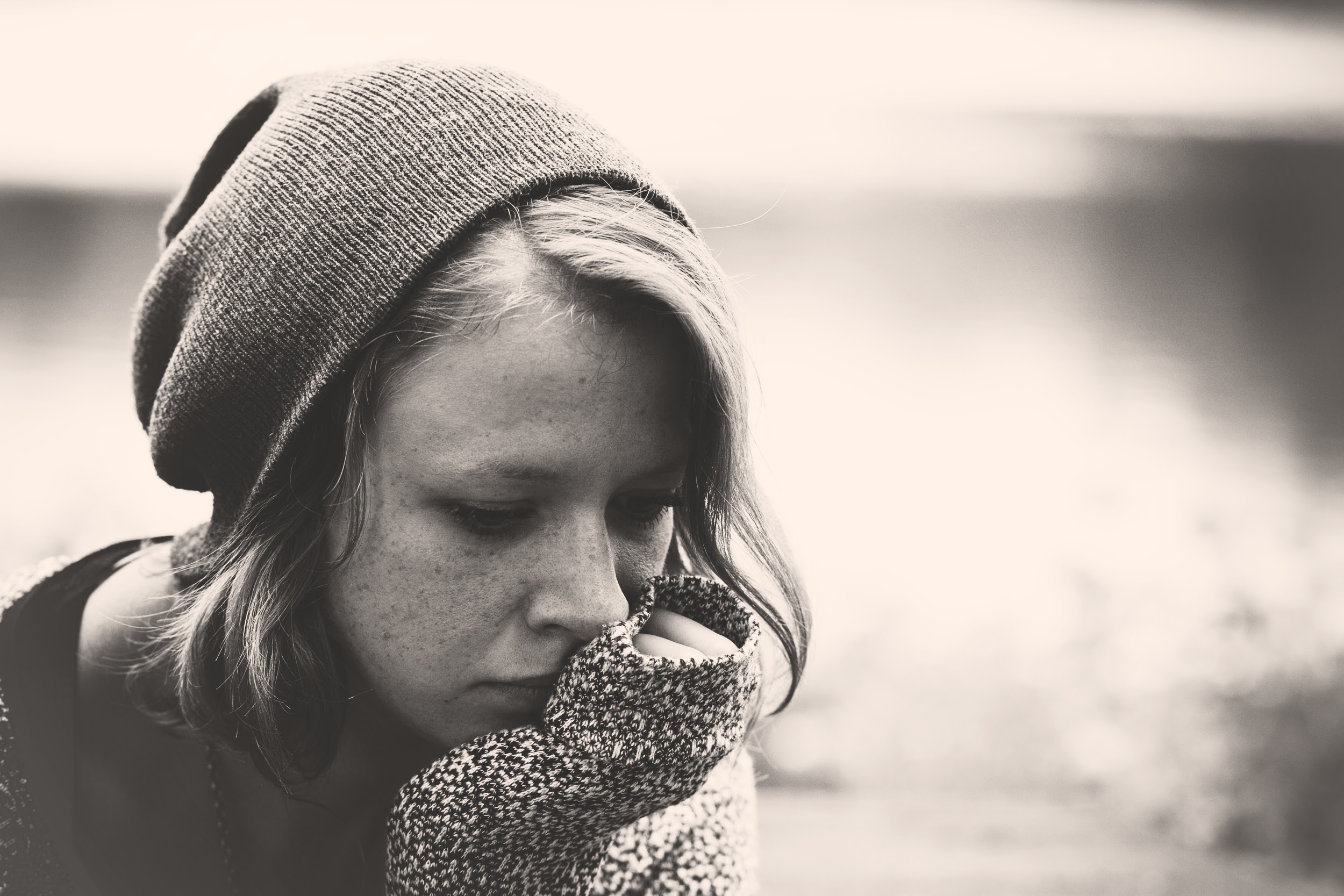 26
Appropriate Uses of Funding
27
Appropriate Uses of Funding
28
Claims
29
Submitting Claims: Consolidated Application
Requested claim amounts must match the uploaded general ledger amounts.
Correct program and project coding must be recorded in the uploaded general ledger.

Subpart 1:
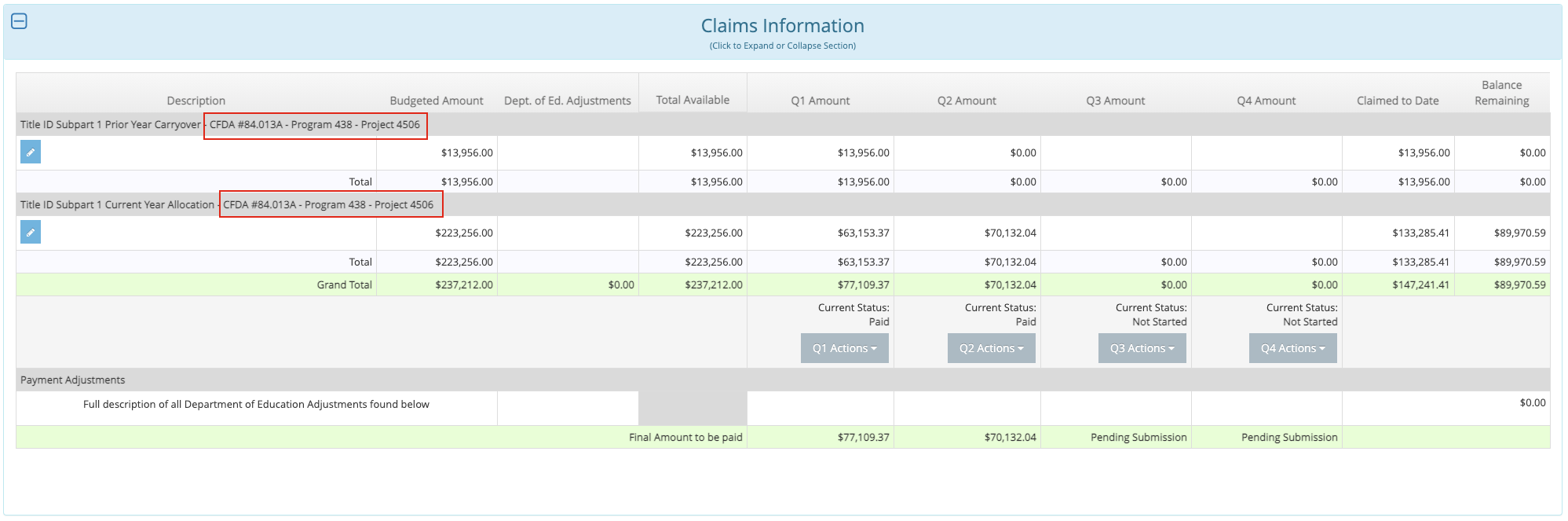 30
Submitting Claims: Consolidated Application
Requested claim amounts must match the uploaded general ledger amounts.
Correct program and project coding must be recorded in the uploaded general ledger.

Subpart 2:
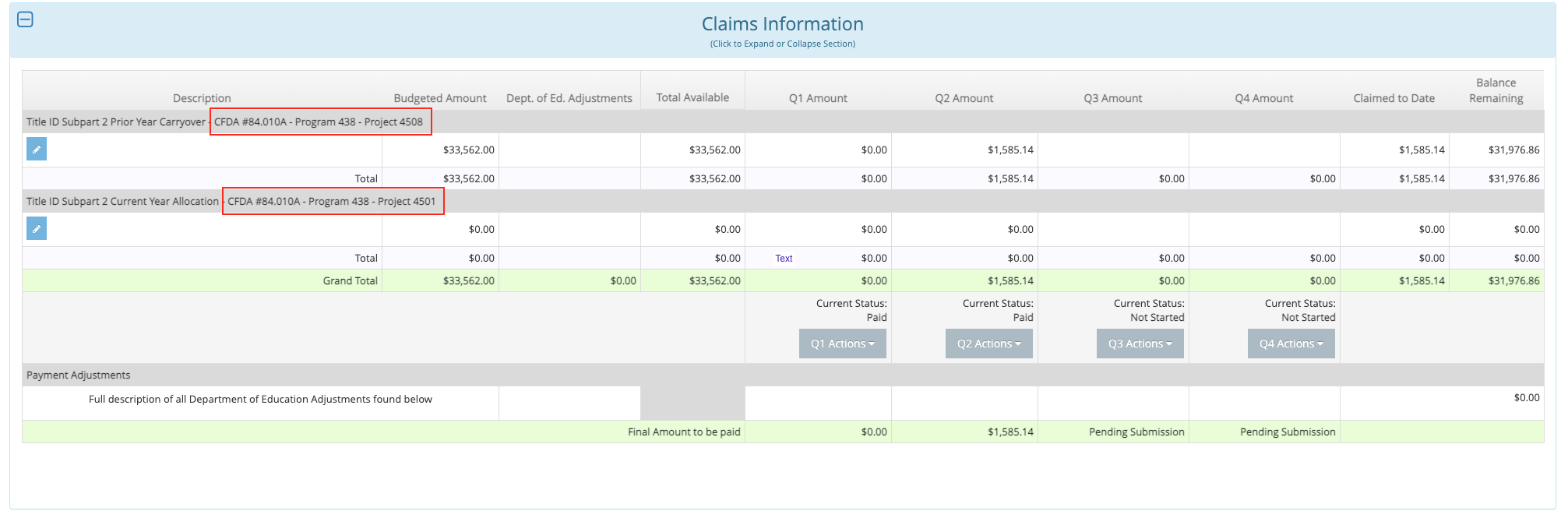 31
Submitting Claims: General Ledgers
✓ Does the uploaded general ledger include all elements?
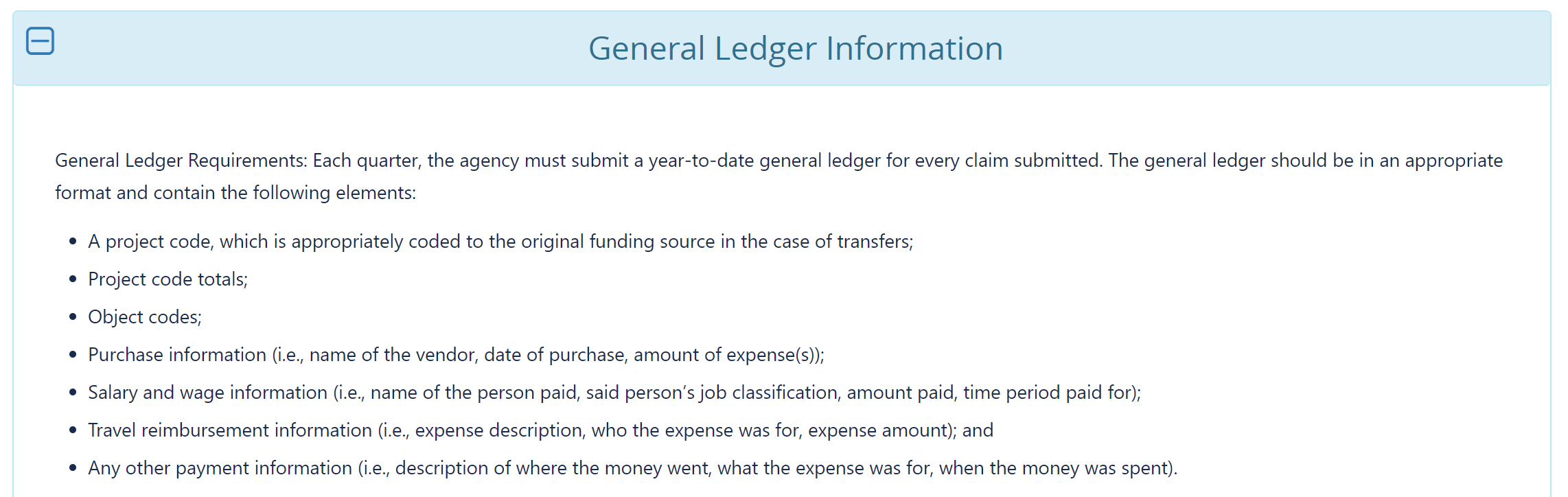 32
4. Question and Answer
33
Questions? 
Please type your questions into the Q&A screen (found at the bottom of your Zoom window)
Contacts
Contacts for questions or concerns are found in the left-hand menu in CASA, which is accessed through the Education Portal.
Questions should be directed to the Title program consultant listed. 

Webinar Evaluation
Thanks for completing this webinar evaluation
34